The Gilda Stories
Octavia Butler, Fledgling
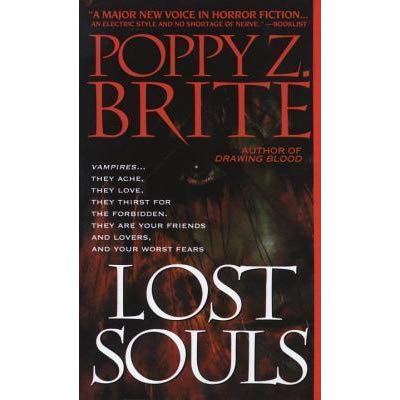 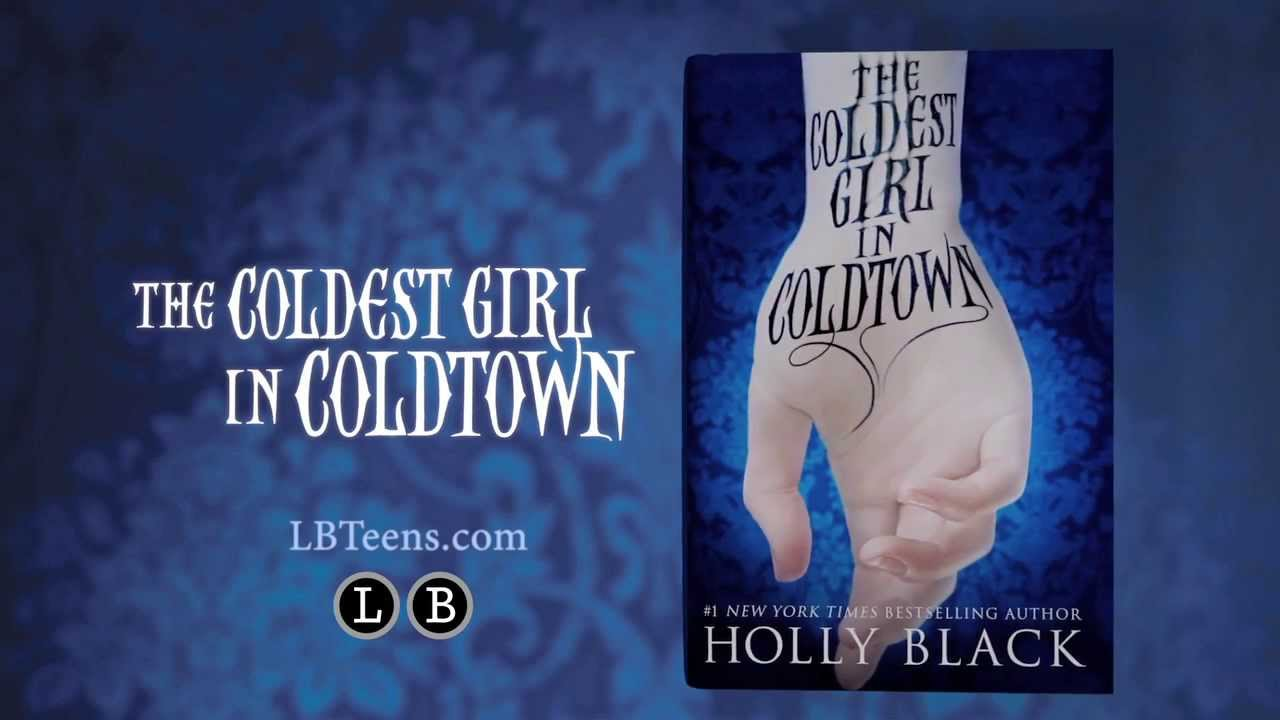 The Moth Diaries, Rachel Klein
Carmilla, Le Fanu
Ana Lily Amirpour, 2014
Karl Heinrich Ulrichs